[INSERT Proposal Title:]
[INSERT Prime Organization, PI, MII, Participating Organizations]
Description
Delivering
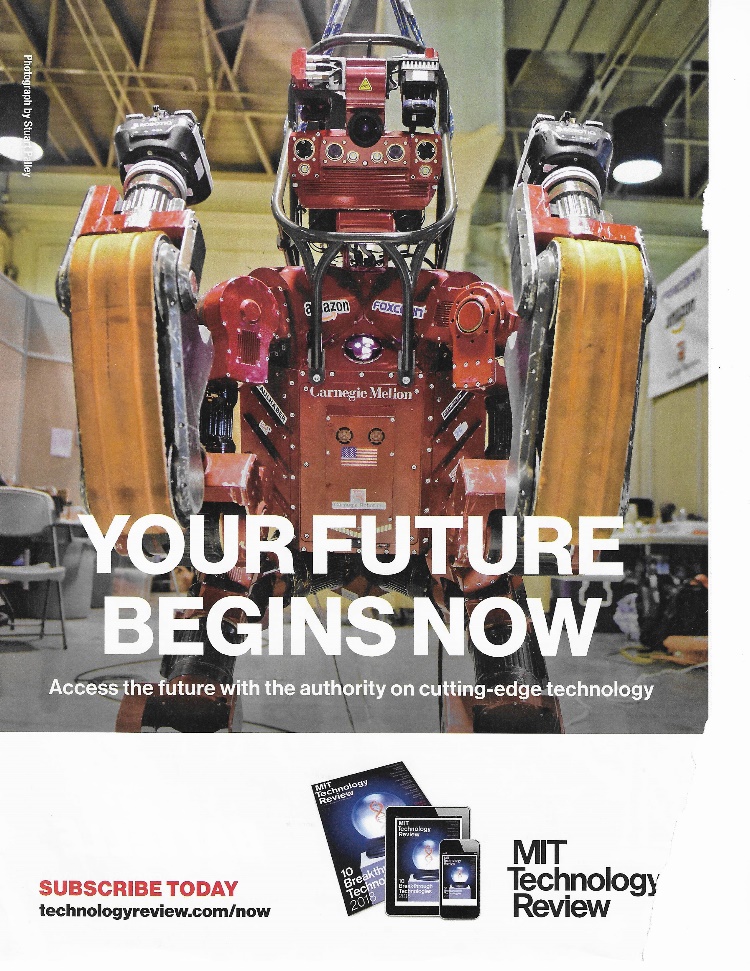 SAMPLE
IMAGE
Benefits
Technical Approach
Special Topic Area: [Insert STA1-8]